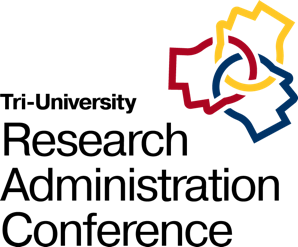 Welcome to the Tri-University Research Administration Conference. 

Your session will begin shortly. While you wait, please review the following reminders::
Zoom Troubleshooting

Issues with Audio
Turn off headset/computer speakers and call in by phone for audio

General Issues 
Log off and log back in using SSO

Technical Support
Call 480-965-9065 Ext 1.
About this Session

Recording
Today’s session is being recorded and will be made available for later viewing

Closed Captioning
The Closed Caption/Live Transcript feature has been enabled. You can show/hide the CC via your meetings controls located at the bottom of your screen.
We’d Love Your Feedback!

To help us plan next year’s Tri-University Research Administration Conference, we would love to get your feedback. 

If you want to provide feedback for the presenters of today’s session, make sure to complete the survey you will receive via email at the end of the day.
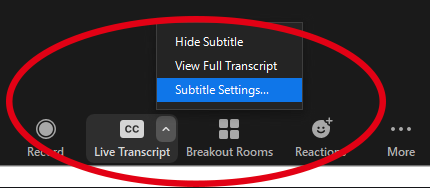 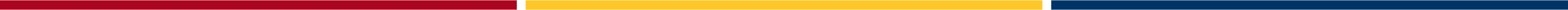 Pre-Award Sponsor Showcase
Jesús Orduño & Chris Sittler, University of Arizona 
 Howard Bergman & Juliette Dixon, Arizona State University
Learn from Our ExperienceCommon Characteristics and Knowledge Grants.gov: main site to find federal opportunities and submit proposals.  https://www.grants.gov/Federal Register: the official journal of the United States government. In addition to grant announcements, it lists new rules and regulations, notices, and Executive orders. https://www.federalregister.gov/Tip #1:Read and understand the solicitation (eligibility, time, funds).Tip #2: Make sure the PI understands the commitment. Will the PI be able to stay with this project for the time allocated? Are the personnel willing?Tip #3: Read the Merit Review criteria and apply it. Understand how the reviewers will look at the proposal and advise the PI to write to their viewpoint. Be clear and concise.Tip #4: Use the checklist, but be sure there are no additional requirements. When you think you are done, double and triple check the solicitation.Tip #5: Plan in advance to allow time for review, revision, upload, and approval. Confirm budget and justification match. Requests must be reasonable and allocable.
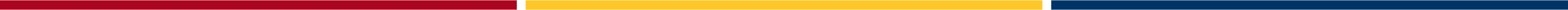 Learn from Our Experience (Continued)Common Characteristics and KnowledgeTip #6: RESPOND TO THE PROBLEM. Make sure that the PI is presenting a solution to a question/problem/issue that the sponsor wants solved. The PI may have the greatest project ever, but if it is not what the sponsor wants, the proposal will be declined.Tip #7: GET HELP. Ask other Research Administrators and/or central research office for templates; lean on their experience for complex topics. Many offices have files of generic documents (Biosketch templates, Facilities Statements, Data Management Plans, Postdoctoral Mentoring Plans) that can save you and the PI time and effort.Tip #8: COMMUNICATE: create a relationship with the PI and the proposal team. Be professional.Be positive and composed: maintain a great attitude and know when to slow down or speed up.Manage time by planning; create a checklist and timeline for when documents are due (staggered schedule). Prioritize with other projects.Tip #9: LEADERSHIP: be organized and have a plan. The Research Administrator needs to control the process.Tip #10: THINK OUTSIDE THE CUBE (not box): look at situations from all angles and different viewpoints. How will it all come together? See the big picture.
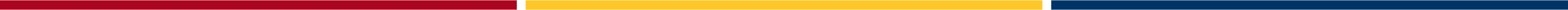 National Science Foundation
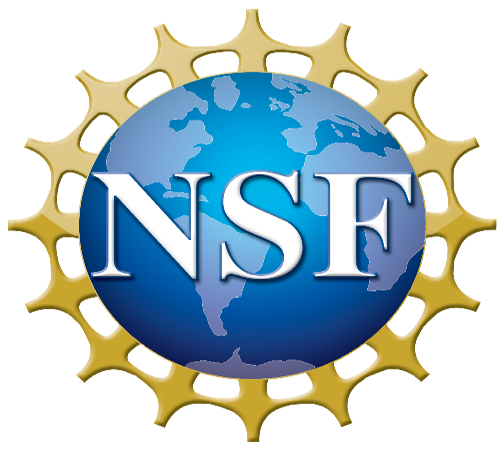 NSF: Overview
Insert text here
The National Science Foundation (NSF) was created by Congress in 1950 to “promote the progress of science; to advance the national health, prosperity, and welfare; and to secure the national defense.” It is an integral agency that supports people and research to create knowledge that transforms the future. NSF is unique because it considers proposals across all disciplines rather than focusing on a specific category.

NSF is an independent U.S. federal agency located in Alexandria, VA with an annual budget of $8.5 billion (FY2021); NSF funds approximately 27% of all sponsored research at U.S. colleges and universities. This amounts to about 12,000 awards per year (out of 50,000 proposals); In FY 2019, NSF awarded $7.8 billion in grants, agreements, and contracts.
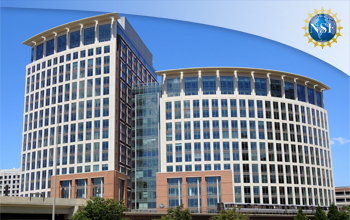 NSF: Overview
The Proposal & Award Policies & Procedures Guide (PAPPG) is published annually; it discusses and explains general information that is necessary for preparing and submitting proposals to NSF. Specific requirements may supersede the PAPPG. Highlights:

Annual changes
Definitions
Submission Types (Letters of Intent; Preliminary; Full)
Eligibility and Organization Requirements
Formatting
Proposal Contents
Proposal Types (Collaboration; Conference; others)
Processing and Review
Awards, Changes, and Post-Award Administration
Disputes and Misconduct
Rarely any cost sharing or indirect costs waivers
https://www.nsf.gov/pubs/policydocs/pappg20_1/nsf20_1.pdf
Insert text here
NSF: Helpful Links
Insert text here
NSF: the main page for NSF with links to information, funding opportunities, policies, news, and applications: https://www.nsf.gov/

Fastlane: NSF’s proposal preparation, submission, and management system since 1994. It is being slowly phased out. https://www.fastlane.nsf.gov/

Research.gov: NSF’s new system to eventually replace Fastlane.  https://www.research.gov/


PAPPG: https://www.nsf.gov/pubs/policydocs/pappg20_1/nsf20_1.pdf
NSF: Tips and Tricks
Insert text here
Tips: Follow the document and proposal requirements exactly.

Biosketch must be in NSF-approved format (Education in 
     chronological order; Experience in reverse chronological order).

Current and Pending should be all pages, including blanks. The proposal you are submitting shouldbe listed last and after the title, in parentheses, include (THIS PROPOSAL).

Letters must have specific wording – no more, no less.

Collaborators Form.

Create your own NSF ID and make sure the PI and Co-PIs are registered when starting the proposal (within Cover Sheet).
The National Institutes of Health (NIH)
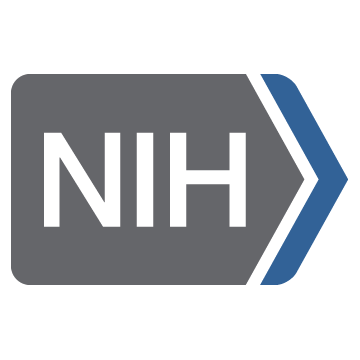 NIH: Overview
NIH: National Institutes of Health
Agency of the United States government currently part of the United States Department of Health and Human Services.
Primary agency responsible for biomedical and public health research
Comprised of 27 Institutes and Centers, each focusing on specific diseases or body systems.
NIH: Guidelines
NIH Grants Policy Statement 
One stop shop for all policies, requirements, terms, and conditions regarding NIH grants. 


General Application Guide  
A thorough guide for completing the forms required of a given opportunity announcement.
Includes a complete “How to Apply Tutorial” video series
NIH: Helpful Links
NIH Guide for Grants and Contracts
This is the NIH’s official publication of notices of grant policies, guidelines, and funding opportunity announcements (FOAs). 

ASSIST: NIH Application Submission System & Interface for Submission Tracking
This is the NIH e-system used for submitting proposals. 

eRA Commons
An online system in which grant applicants, grantees, and grantor agencies access and share administrative information relating to research grants throughout its life cycle.
NIH: Tips & Tricks
Standard Due Date Table
Table of standard due dates for all programs, organized by activity code  

NIH Page Limits
Table listing page limits for all elements of the application, organized by activity code

Developing a Budget
Useful tips and reminders to consider when developing a budget for an application
NIH: Tips & Tricks
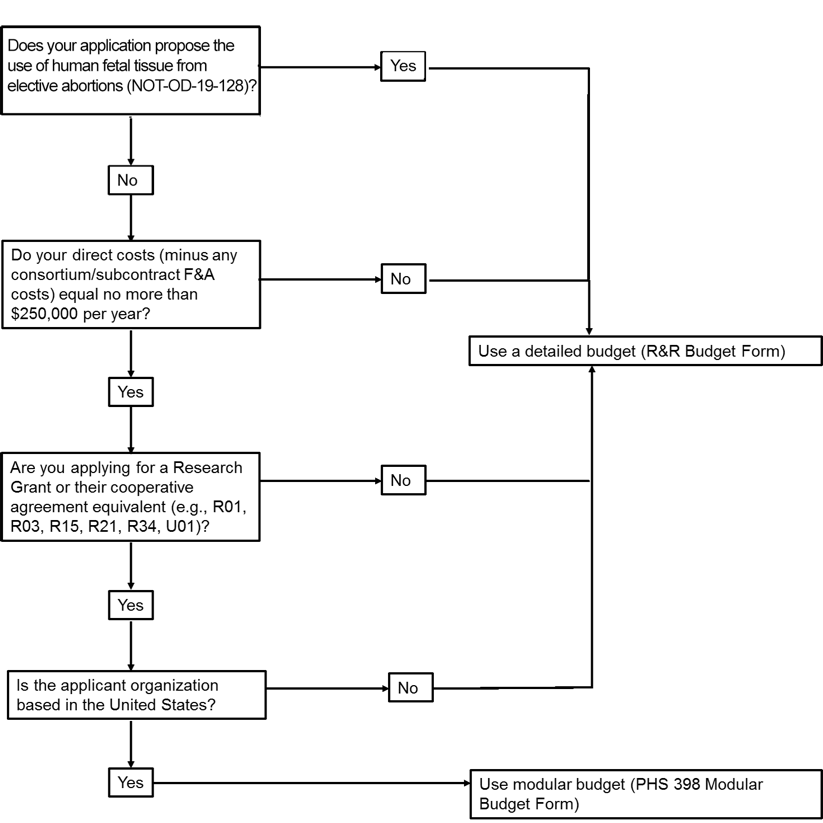 Modular Budgets
Budget format allowed for some applications requesting up to $250,000 of direct costs per year.
Exceptions apply (SBIR, STTR, etc.)

NIH Salary Cap
Congressionally mandated limitation on direct salary for individuals under NIH awards.
Effective January 3, 2021, the salary limitation is $199,300
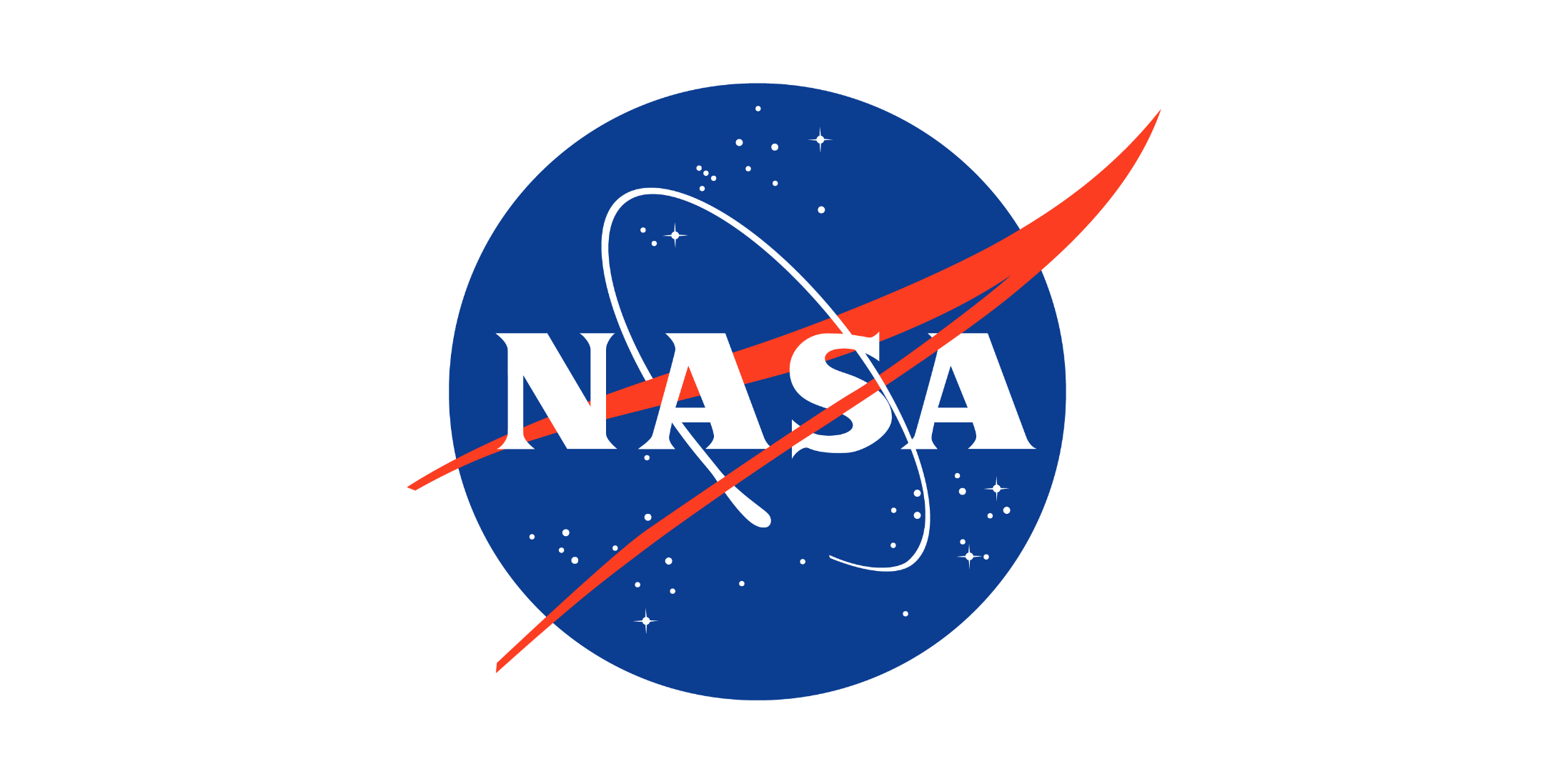 NASA
NASA: Overview
NASA (The National Aeronautics and Space Administration):
An independent agency of the U.S. federal government responsible for the civilian space program, as well as aeronautics and space research.
NASA: Guidelines and Helpful Links
ROSES-2021: Research Opportunities in Space and Earth Sciences 2021
This is the go-to guide for all NASA proposal related questions. 
Guidebook for Proposers 
This is an outline of the policies and procedures for submitting NASA proposals, an adjacent resource to the ROSES. 
NSPIRES: NASA Solicitation and Proposal Integrated Review and Evaluation System
This is NASA’s e-system used for tracking solicitations and submitting proposals.
NASA: Checklist for ROSES-2021 Proposals
Starting on page SoS-52 of the ROSES-2021, NASA has developed an extremely useful tool when it comes to proposal development to ensure your proposal is compliant. This table is divided by Section/Topic and lists instructive requirements related to length limits, page/text/caption/figure/table format, content, requirements, exclusions, and much more. For example, from this table we can see the format requirements for the S/T/M Section of the proposal, which indicate the document should be 8.5” x 11” paper size with 1” margins on all sides, single spaced, with no more than 5.5 lines per vertical inch.
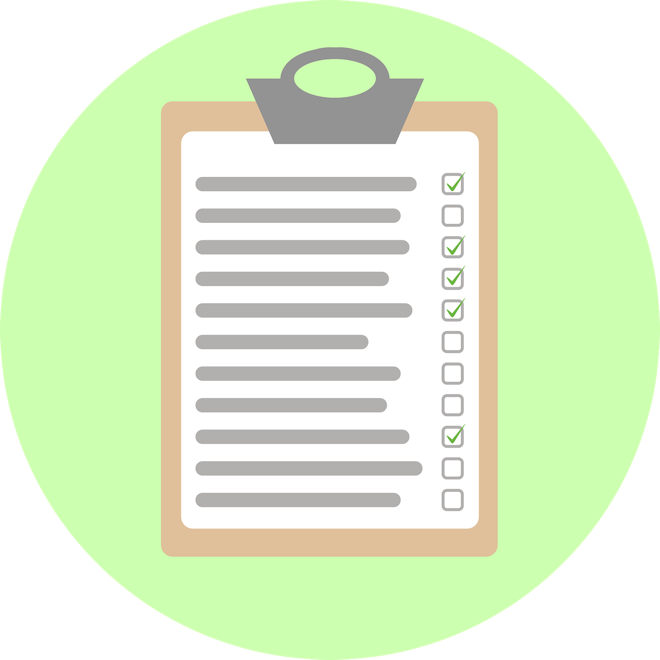 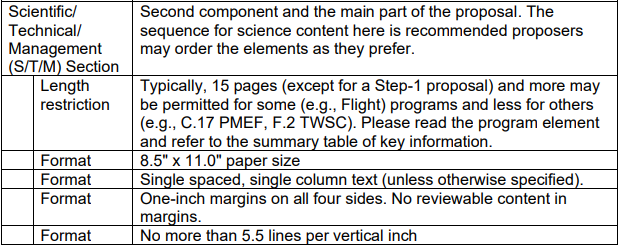 NASA: Including the Budget(s)
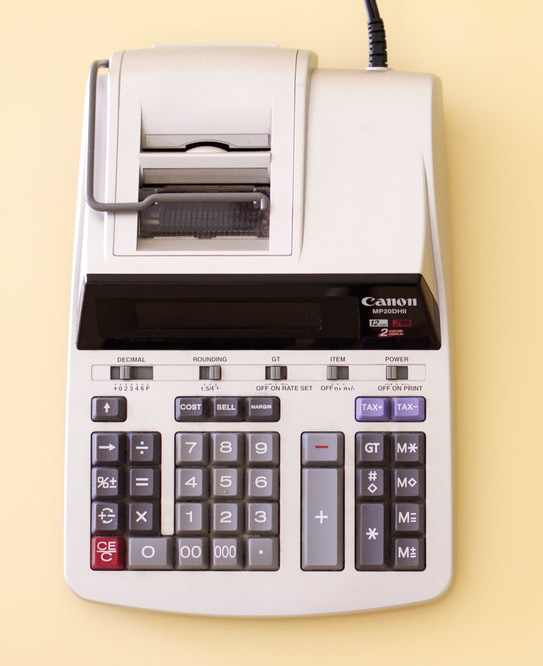 NASA proposals have a unique format for budget submissions. It is recommended that two budgets are submitted with the proposal—one redacted version attached to the Proposal Document in NSPIRES, and one detailed version attached to the separate Budget Document in NSPIRES. This measure is to ensure that the peer-review process is not impacted by institutional rates. Remember:
The redacted budget and budget narrative/justification should never include and values ($ or %) for salary, fringe rates, or overhead. 
Although you can use your own formats for the budget (saved as a PDF), it is highly recommended that when using a budget template, you remove (hide) the unnecessary components in excel before saving the file as a PDF to clean up the budget. 
The page size and 1” margin requirements are still required for both the redacted and total budget.
NASA: Direct Funded Entities
NASA projects often necessitate teaming with Co-Is from U.S. Government organizations to complete the project, such as NASA Centers and JPL (Jet Propulsion Laboratory). Although the requirements mirror many of those for the inclusion of subawards, direct funding works a bit differently in that the funds will not channel through the university—instead, if selected, NASA will execute an inter- or intra-agency transfer of funds. 

At the University of Arizona, this causes a discrepancy between the internal system budget in UAccess Research and the budget submitted in NSPIRES. Since these funds will not be channeled through the University, budget records do not reflect those funds—however, they need to be accounted for in the application to NASA.
NASA: Planetary Science NoDD Update
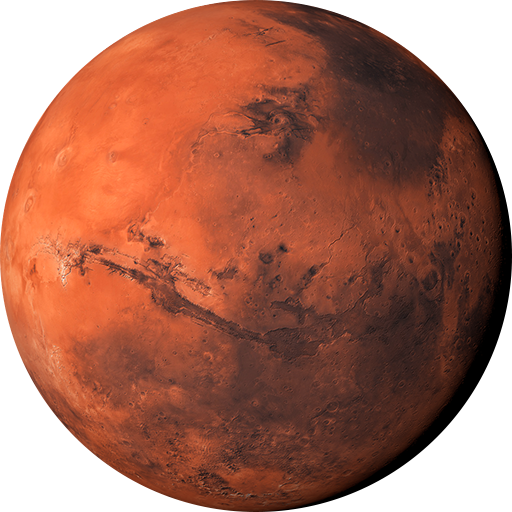 Per this update: this year, seven programs listed in Appendix C (Planetary Science) of the Roses-2021 will no longer have a deadline—these proposals will be accepted at any time:
C.2 Emerging Worlds (EW),
C.3 Solar System Workings (SSW),
C.4 Planetary Data Archiving, Restoration, and Tools (PDART),
C.5 Exobiology (ExoBio),
C.6 Solar System Observations (SSO),
C.12 Planetary Instrument Concepts for the Advancement of Solar System Observations (PICASSO) and
C.16 Laboratory Analysis of Returned Samples (LARS)

In addition to this change, a one-year moratorium has also been written into the policy—no proposal may be submitted to any NoDD program if it was previously submitted to any program (including non-NoDD programs) covered by C.1 within the past 12 months. 

For more information, read the FAQ.
United States Department Of Agriculture
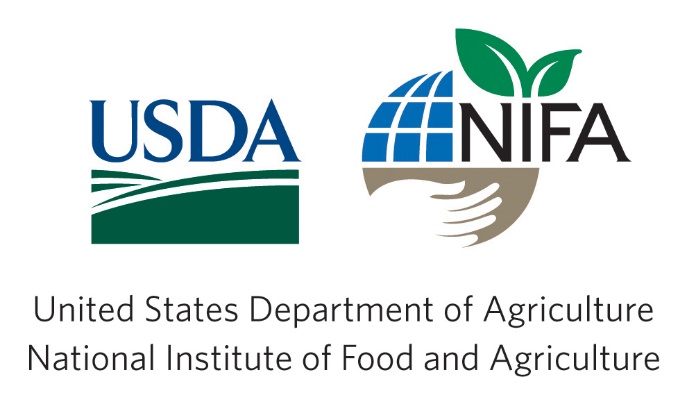 USDA: Overview
Mission and VisionU.S. Department of Agriculture (USDA): provides leadership on food, agriculture, natural resources, rural development, nutrition, and related issues based on sound public policy, the best available science, and efficient management.The USDA's vision is to expand economic opportunity through innovation, helping rural America to thrive; to promote agriculture production sustainability that better nourishes Americans while also helping feed others throughout the world; and to preserve and conserve our Nation's natural resources through restored forests, improved watersheds, and healthy private working lands.
USDA: Overview
Understanding USDA's Structure USDA’s Seven Mission Areas The U.S. Department of Agriculture (USDA) has seven "mission areas": Farm and Foreign Agriculture Services Food, Nutrition, and Consumer ServicesFood SafetyMarketing and Regulatory Services Natural Resources and Environment Research Education and Economics  Rural Development  In general, USDA grants originate from and are administered by different agencies and offices housed within each of the seven mission areas.  The programs administered by agencies and offices each have their own unique rules, definitions, and funding requirements.  Each agency’s website is also structured differently, and some websites are updated more frequently than others, but each site can serve as a starting point to learn about how the grants work, what the scoring criteria is, and what kind of projects have been funded in the past. USDA Main Website: http://usda.gov
USDA: Overview
USDA Grant Agencies include:Agricultural Marketing Service (AMS)Agricultural Research Service (ARS)Animal and Plant Health Inspection Service (APHIS).Economic Research Service (ERS)Farm Service Agency (FSA)Food and Nutrition Service (FNS)Food Safety and Inspection Service (FSIS)Foreign Agricultural Service (FAS)Forest Service (FS)National Agricultural Statistics Service (NASS)National Institute of Food and Agriculture (NIFA)Natural Resources Conservation Service (NRCS)Risk Management Agency (RMA)Rural Development (RD)Rural Utilities Service (RUS)Rural Housing Service (RHS)Rural Business-Cooperative Service (RBS)
USDA Guidelines (NIFA – National Institute of Food & Agriculture)
The National Institute of Food and Agriculture (NIFA) is an agency within the U.S. Department of Agriculture (USDA). Congress created NIFA through the Food, Conservation, and Energy Act of 2008. NIFA replaced the former Cooperative State Research, Education, and Extension Service (CSREES), which had been in existence since 1994.NIFA is one of four USDA agencies that make up its Research, Education, and Economics (REE) mission area. Federal Assistance Policy Guide (“NIFA Policy Guide”) -Single, comprehensive guidance document for NIFA grantees and staff -Provides guidance for competitive and capacity grants -Based on laws, regulations, USDA guidance, NIFA guidance, NIFA policy, and Administrative Manuals applicable to NIFA grants, cooperative agreements, endowments, and other financial assistance
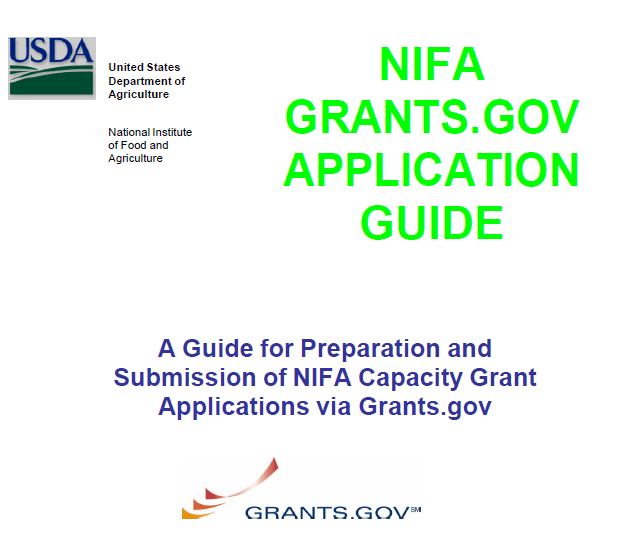 USDA Helpful Links
Upcoming RFA Calendar: https://nifa.usda.gov/upcoming-rfa-calendarCalculating indirect costs: https://nifa.usda.gov/resource/2018-farm-bill-indirect-cost-provisionEach request for application (RFA) will stipulate the applicable indirect cost cap along with further details. NIFA also provides a chart with indirect cost information on a program-by program basis (see https://nifa.usda.gov/resource/indirect-cost-chart). Application support templates: https://nifa.usda.gov/resource/application-support-templatesAFRI (Ag and Food Research Initiative) Request for Applications Resources: https://nifa.usda.gov/resource/afri-request-applications-resources
USDA – Tips & Tricks
DETERMINING THE MAXIMUM INDIRECT COSTS ALLOWEDSection 1462(a) and (c) of the National Agricultural Research, Extension, and Teaching Policy Act of 1977 (NARETPA) limits indirect costs for the overall award to 30 percent of Total Federal Funds Awarded (TFFA) under a research, education, or extension grant.In the event of an award, the prime awardee is responsible for ensuring the maximum indirect cost allowed for the award is not exceeded when combining indirect costs for the Federal portion (i.e., prime and subawardee(s)) and any applicable cost-sharing (see 7 CFR 3430.52(b)). Amounts exceeding the maximum allowable indirect cost is considered unallowable. Prime and the subrecipient(s) must agree on an allocation of indirect costs so that the total indirect costs charged under the award does not exceed 30 percent of the total federal funds awarded to the prime (or pass-through entity)
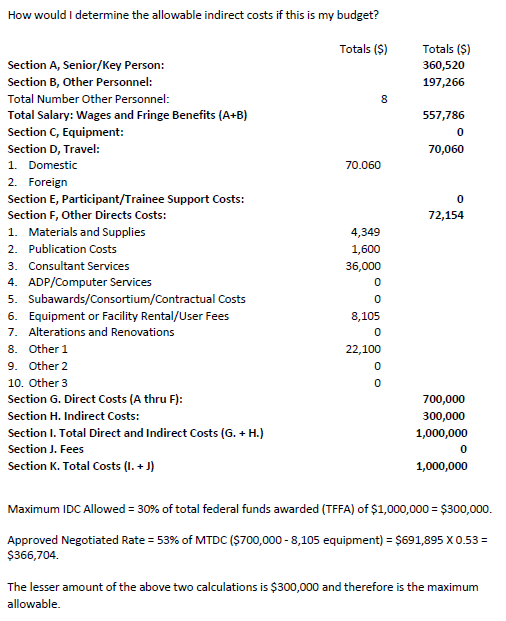 Department of Energy (DOE)
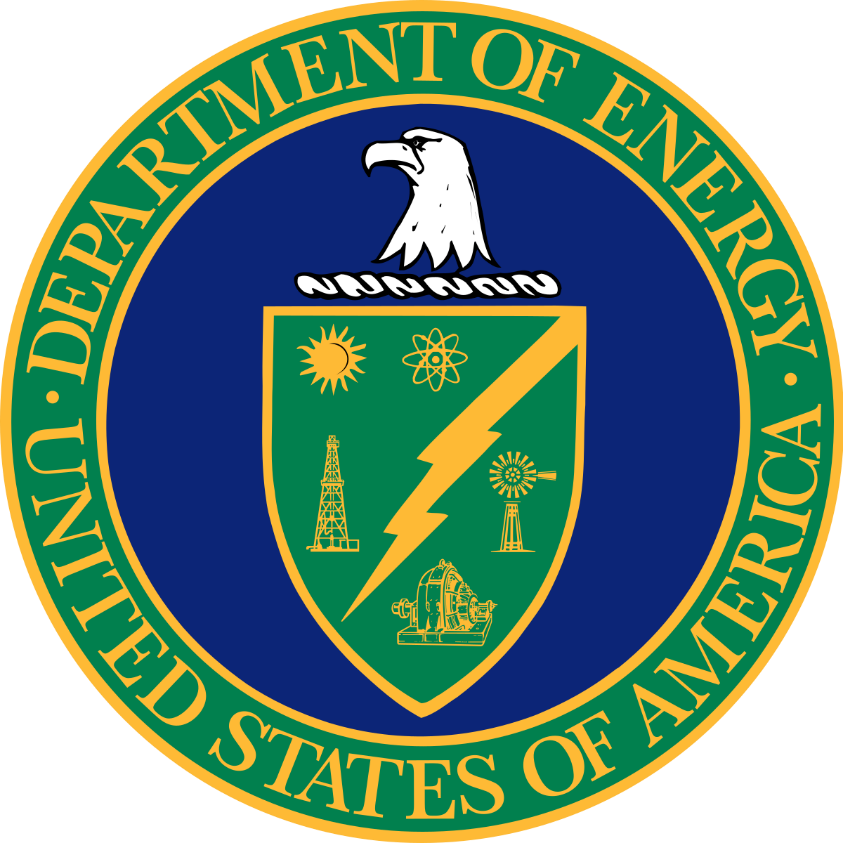 DOE: Overview
The United States Department of Energy (DOE)
The United States Department of Energy (DOE) is a cabinet-level department of the United States Government concerned with the United States' policies regarding energy and safety in handling nuclear material.
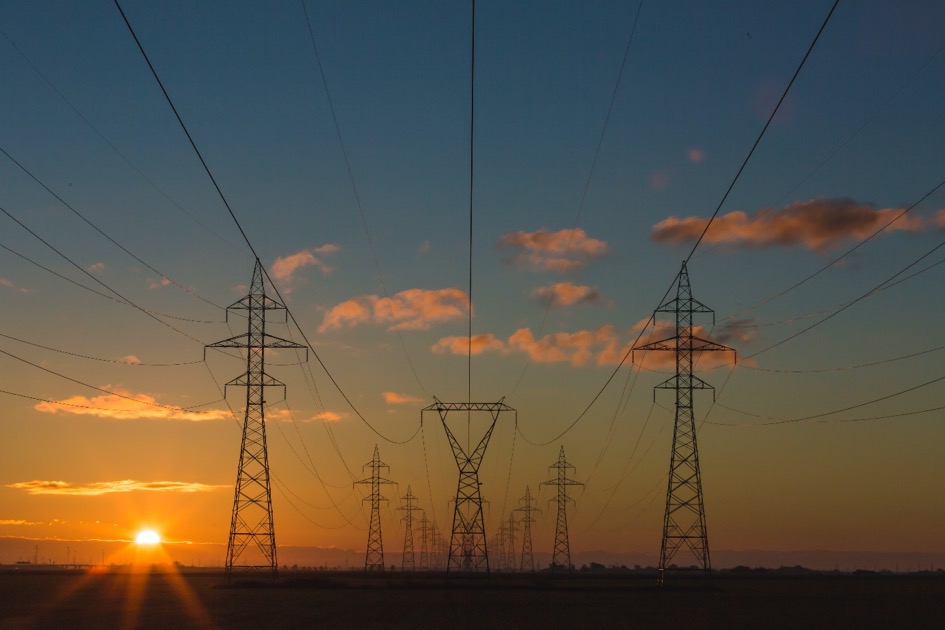 DOE: Guidelines and Helpful Links
2 CFR 910: Department of Energy Implementation of Uniform Administrative Requirements, Cost Principles, and Audit Requirements for Federal Awards:
DOE Specific Additions to Uniform Guidance
10 CFR 605: The Office of Science Financial Assistance Program:
Policies and procedures regarding DOE Office of Science grants/cooperative agreements.
DOE: Pre-applications, Letters of Intent, and Concept Papers
Many DOE solicitations indicate the submission of a pre-application, letter of intent, or concept paper. It is important to understand individual institutional requirements for submission of any preliminary materials. 
For example, at the University of Arizona, submission of a pre-application will not necessarily require routing a proposal through UAccess Research so long as the submitted materials do not include:
Commitment of University Resources
A detailed budget
Cost sharing or an exception to the posted rules on F&A costs
You may still be required to work with your institution for submission, however. Some sponsor e-systems, like PAMS—a common system used for pre-application submission and management—will require an AOR to submit on the PI’s behalf. Be sure to work closely with your business official and office of sponsored research to ensure the appropriate steps are taken.
DOE: E-Systems
The DOE uses a number of e-systems to track both pre- and full-applications. These systems vary depending on the FOA, so be sure to carefully read the solicitation:
Grants.gov (Full Proposals for most DOE offices of basic science)
PAMS (LOIs, Pre-Proposals, Budget Revisions)
EERE Exchange (Concept Papers, Full Proposals)
EERE EPIC (Concept Papers, Full Proposals)
ARPA-E Exchange (Concept Papers, Full Proposals)
Note, even though the pre-application/LOI/concept paper may be submitted using one of these systems above, full applications are often submitted using Grants.gov. In some instances, the application submitted using Grants.gov will sync with appropriate pre-application system, which can be used to track the progress of your application. 
It is important to follow instructions to ensure that your pre- and full-applications are submitted successfully.
Department of Education
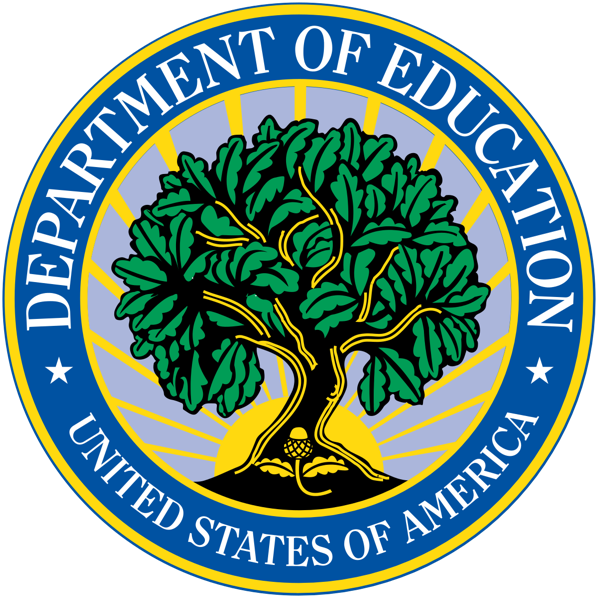 Department of Education: Overview
Overview :
Mission :
Establish policies on federal financial aid for education; distribute and monitor funds
Collect data on America’s schools and disseminating research
Focus national attention on key educational issues
Prohibit discrimination and ensure equal access to education
The US Dept. of Education is a Cabinet-level
department of the U.S. government. Founded
in 1980, the DOEd has more than 4,400 employees and a budget of $64 billion (approximately 10% reduction). $225 million for competitively awarded grants.
Department of Education: Guidelines
Guidelines:
Discretionary grants are awarded through a competitive process. Eligibility is determined by each opportunity, but may include:
Individuals
Institutions of Higher Education (IHE)
Local Education Agencies (LEA)
Nonprofit Organizations (NPO)
State Education Agencies (SEA)
Other Organizations/Agencies as listed
Goals of Discretionary Grants:
Provide financial assistance to support activities designed to recruit and retain a high-quality teaching staff for America’s schools; to strengthen the quality of elementary and secondary education (including after- school programs); to test and disseminate information on new approaches for improving educational results; to improve literacy skills; to raise the educational achievement of at-risk students.
Department of Education: Helpful Links
Helpful Links:
DOEd Grants Information: 
https://www2.ed.gov/fund/grants-apply.html?src=pn
Grants Training Online Courses:
https://www2.ed.gov/fund/grant/about/training-management.html
https://www.grants.gov/
G5 (DOEd’s online grants system):
https://www.g5.gov/WebBanner.html
Institute of Education Sciences (IES) supports research that addresses important issues in education and develops solutions that improve school readiness and academic achievement:
https://ies.ed.gov/funding/
Department of Education: Tips
Become familiar with the SF-424, budget forms, and other documents.
Be clear, concise, and specific
Proofreader
Tips:
Plan in advance and allow time to review, upload, approve, and revise.
Budget and justification must match; requests must be reasonable, necessary, and allocable.
NO miscellaneous
Department of Defense
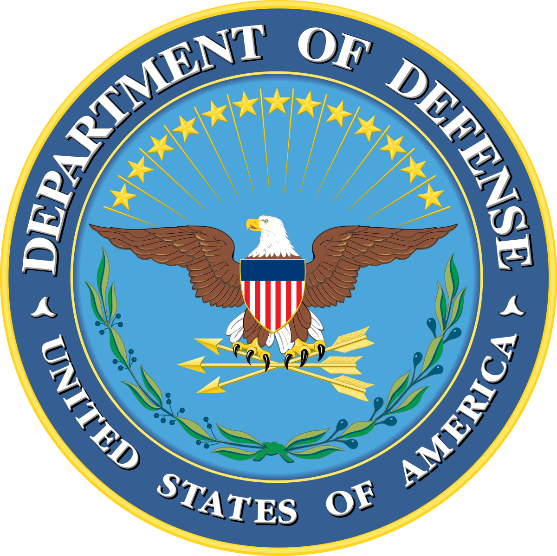 DoD: Overview
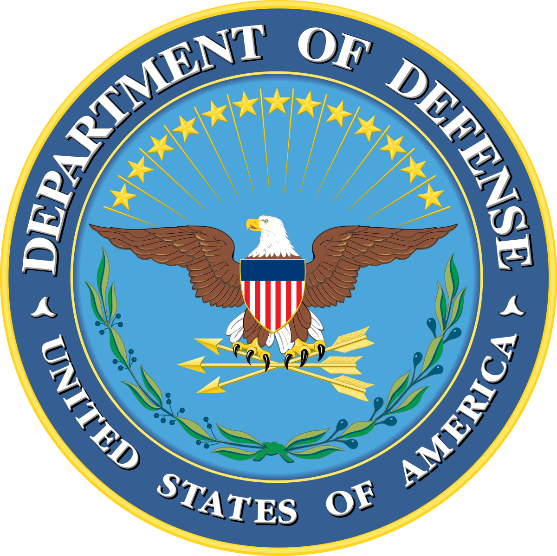 DoD: United States Department of Defense
Executive branch of the United States federal government tasked with matters related to national security and the United States Armed Forces.
Funding can come directly from DoD or through some of its agencies.
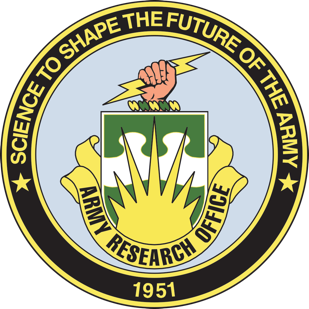 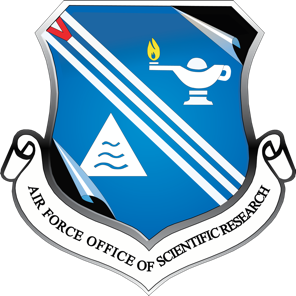 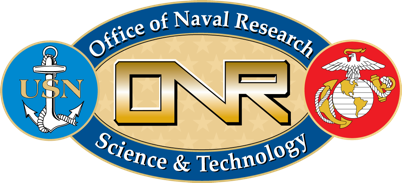 DoD: Guidelines and Helpful Links
CDMRP: Congressionally Directed Medical Research Programs
eBRAP: Electronic Biomedical Research Application Portal
All pre-applications must for CDMRP must be submitted through this portal
Grants.gov
Full applications must be submitted through Grants.gov.
Example Solicitation (FOA/RFP) Review with Jesús
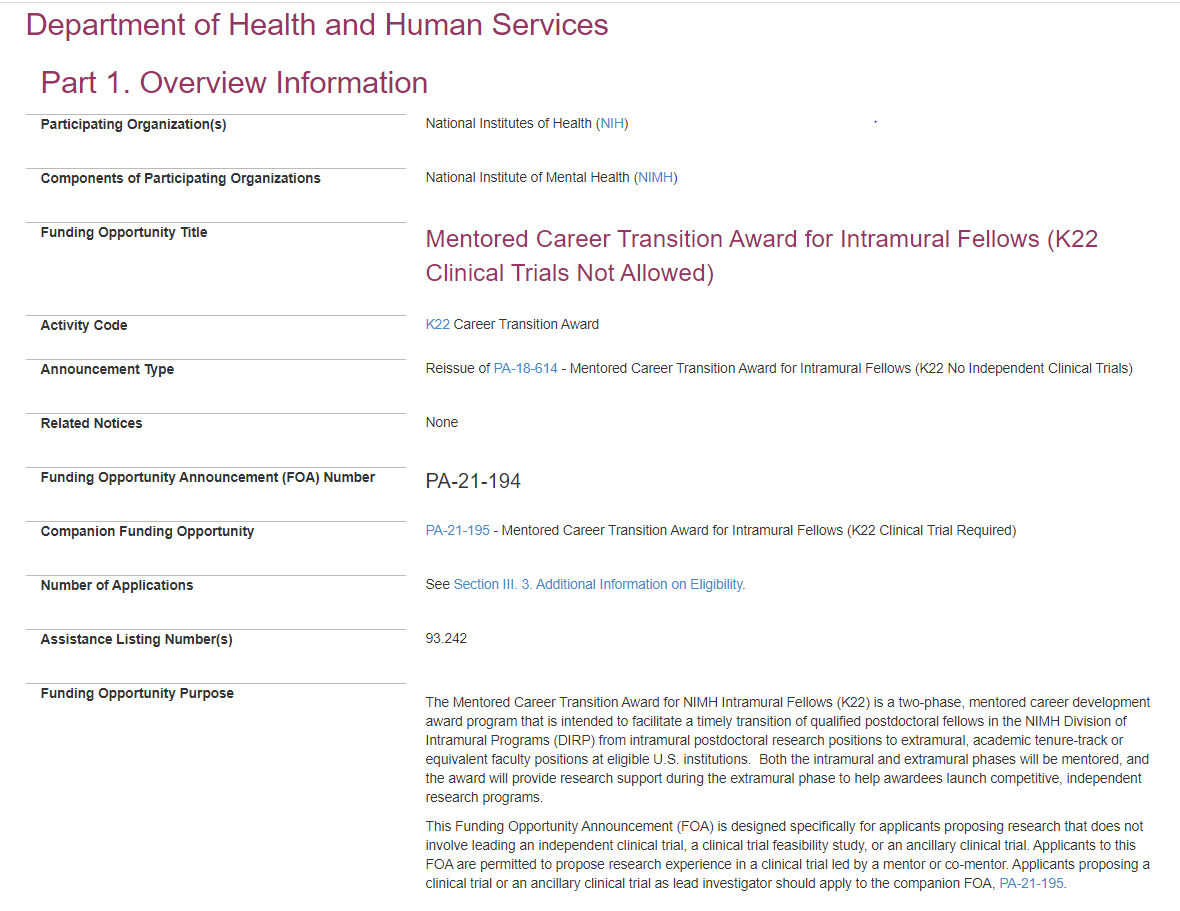 https://grants.nih.gov/grants/guide/pa-files/PA-21-194.html
Thank you!
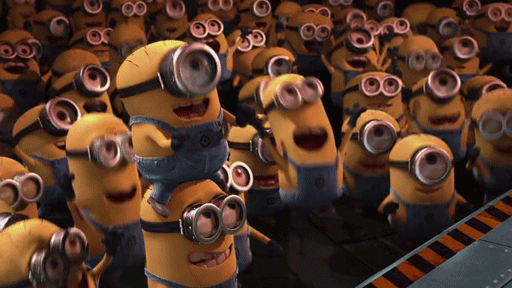